e-Assessment Project
Who does what in Inspera
This is the term for the person who will set up the coursework question in Inspera. The question can be started from scratch or pre-prepared but needs to be re-created in Inspera. Anyone can be an author (i.e academic or administrator). Note that you will need to use the recommended naming conventions when creating questions in Inspera. A question set might be S_Assessment Unit code_Q1_academic year (YYYY/YY) or S_C10040R2_Q1_2021/22
AUTHOR
PLANNER
GRADERS
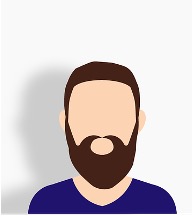 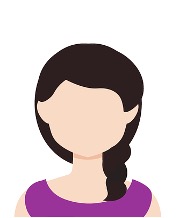 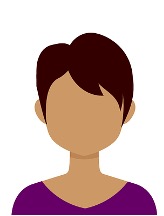 This role is usually carried out by departmental administrators. They will be responsible for partially setting up tests (Inspera’s term for the way in which submissions are made), checking the content and activating the test so that the student can submit their coursework. Using the MONITOR tab in the system, administrators can track the progress and status of submissions. Note that the planning and author roles can overlap.
Graders (Inspera’s term for markers) are assigned outside of Inspera by Planners to areas called Committees, which are created by the Planner. These allow for the allocation of students, or candidate, papers. Once logged in, Graders can see the candidates they have been assigned. Note that mark sheets will be generated via e-Vision and uploaded to a new SharePoint site.
[Speaker Notes: Planners, Graders, Markers, Moderators, Invigilators, 

An examiner who will be creating questions this year. Who will be marking? Who will be grading 

Invigilators – We have decided that there is no need for the project team to communicate directly with invigilators. Invigilators are employed by exams schools (external people). In pilots, we’ll have invigilators attending the exams in depts (via Jenny’s team).]